Introduction To the occupational safety and health administration
1
Learning objective
Upon completion of this unit the participants will be able to summarize the foundations and functions of OSHA as it pertains to Wisconsin dairy farmers.
2
Learner Outcomes
1. Explain the importance of OSHA, including its history.
2. Identify the rights of the employer as well as the employee when working with OSHA.
3. Identify the components of Material Safety Data Sheets (MSDS).
4. Interpret the information provided on the MSDS.
5. Explain your responsibilities as an employer.
6. Identify the record keeping requirements for employee injury and illness.
7.Explain how OSHA inspections are conducted.
3
Credits
This presentation has been adapted from the Introduction to OSHA, OSHA Directorate of Training and Education 	
This material was produced under grant number SH-22318-11 from the Occupational Safety and Health Administration, U.S. Department of Labor. It does not necessarily reflect the views or policies of the U.S. Department of Labor, nor does mention of trade names, commercial products, or organizations imply endorsement by the U.S. Government.
4
Section one: history of OSHA
5
History
Triangle Shirtwaist Fire, New York: 1911
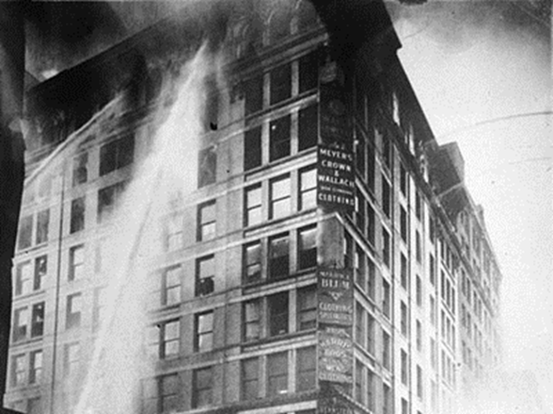 6
History
1960’s: 14,000 workers died yearly
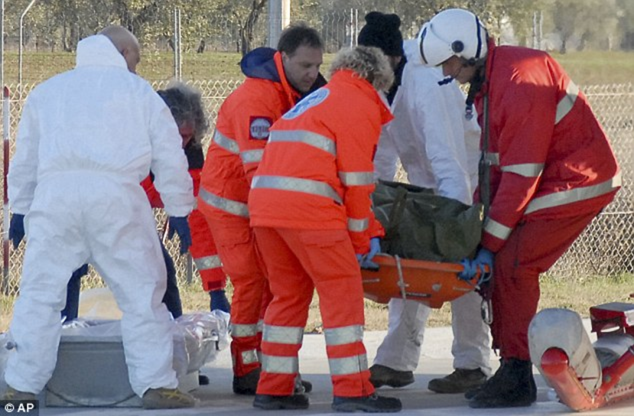 7
History
President Nixon signs OSH Act December 29th, 1970
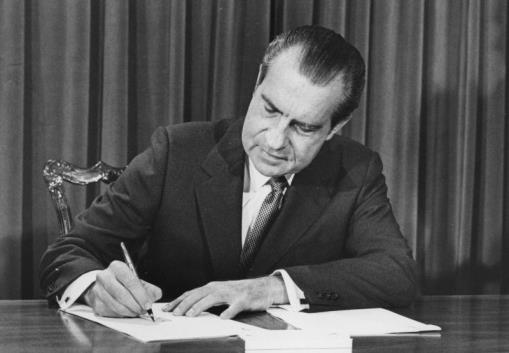 8
OSHA
By law, all employers in the United States must provide a safe environment for employees.
9
OSHA established
Reduce workplace hazards

 Gather research data

 Keep records/report information

Establish training programs
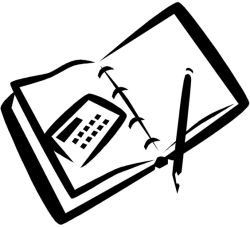 10
OSHA Established
Determine employer/employee responsibilities

Develop mandatory safety 	   and health standards

Development, analysis, evaluation and approval of safety programs
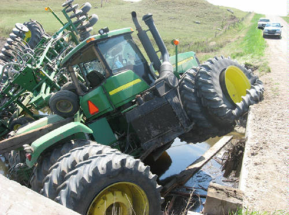 11
Groups Not covered under federal osha
Self-employed
 Members of farm families working on their family farm
 Public employees in state and local government
 with the exception of states with state plans such as Minnesota
12
Who Is Covered by OSHA
13
Who Is Covered by OSHA
14
Who Is Covered by OSHA
15
Who Is Covered by OSHA
16
Who Is Covered by OSHA
17
Who Is Covered by OSHA
18
Who Is Covered by OSHA
19
Who Is Covered by OSHA
20
Who Is Covered by OSHA
21
Who Is Covered by OSHA
22
Who Is Covered by OSHA
23
Who Is Covered by OSHA
24
OSHA Mission Statement
Save lives, prevent injuries and protect the health of America’s workers
25
Wisconsin’s Dairy Farms
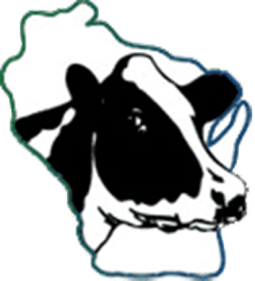 11,715 herds

 1,265,000 cows

 Immigrant labor = 5,300 people (40%)
26
Importance of Training
12 workers die daily from job injuries
 4,600 workers died 2011
 Over 4 million non-fatal injuries
 Cost = $145-290 billion
 551 deaths in agriculture




*Bureau of Labor Statistics
27
Wisconsin: Fatalities by comparison
28
*Bureau of Labor Statistics
FAT/CAT Report
29
Catastrophes
30
Section Two:Rights of employees
31
Employee Rights
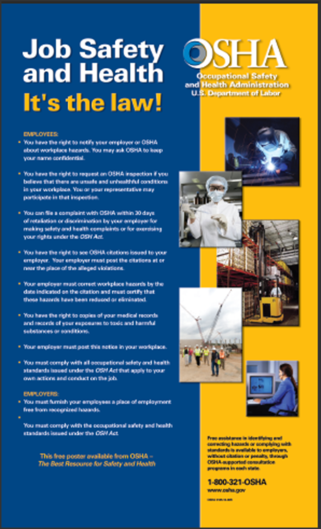 32
Employee Rights
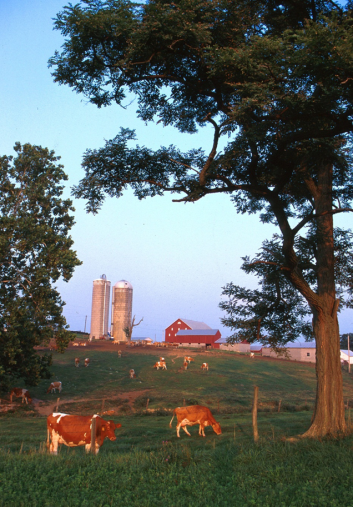 Right to a safe and healthful workplace
33
Employee Rights
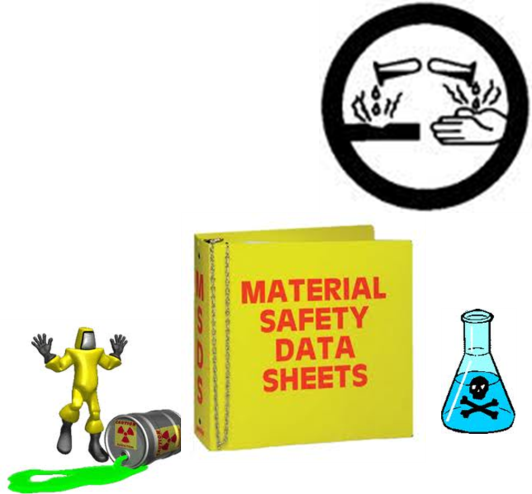 Right to know about hazardous chemicals
34
Employee Rights
Right to information about injury and illness
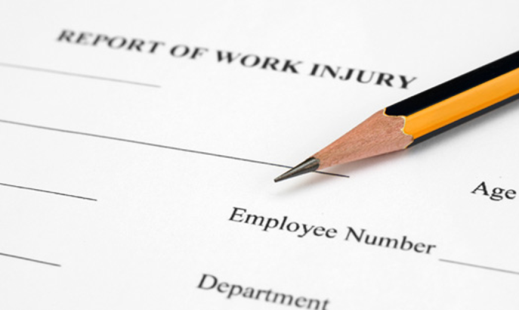 35
Employee Rights
Right to file complaints or request correction of hazardous conditions
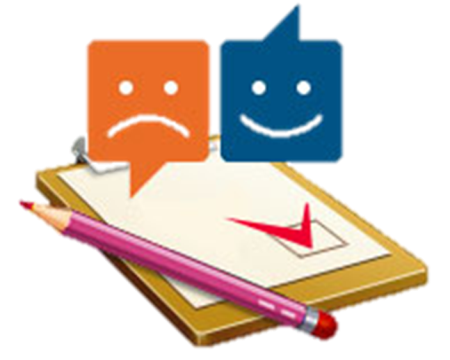 36
Employee Rights
Right to proper trainings
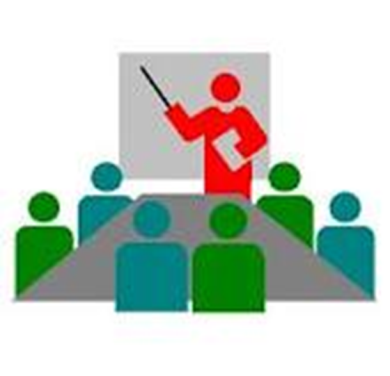 37
Employee Rights
Right to view hazard exposure and medical records
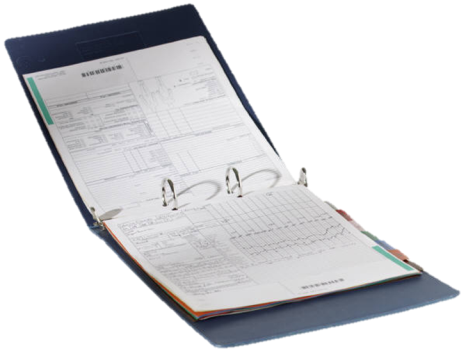 38
Employee Rights
Right to participate in OSHA inspections
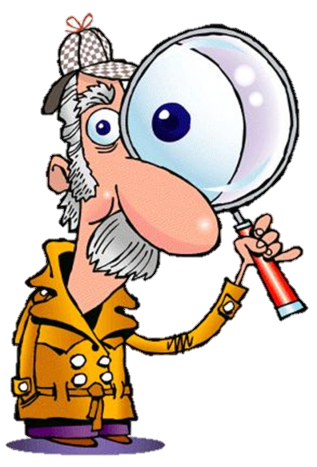 39
Employee Rights
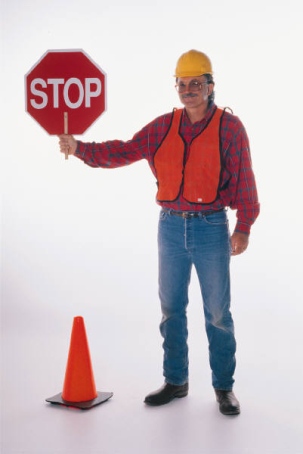 Right to be free from retaliation for exercising safety and health rights
40
Employee Rights
An employer cannot retaliate against any employee who provides information to a Federal Regulatory Agency
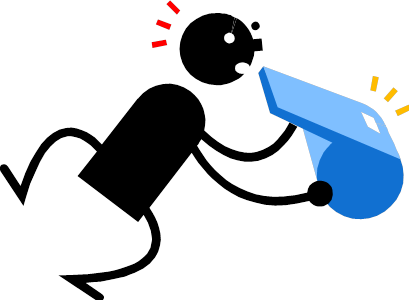 41
Section three:Employer responsibilities
42
Employer Responsibilities
Provide a workplace free from recognized hazards and comply with OSHA standards
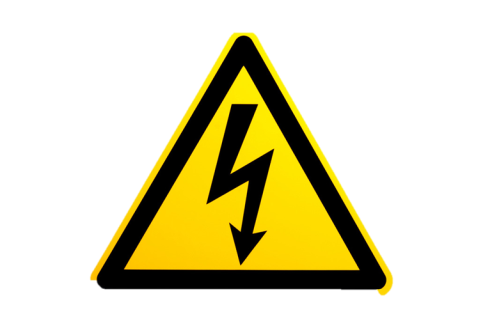 43
Employer Responsibilities
Provide training required by OSHA
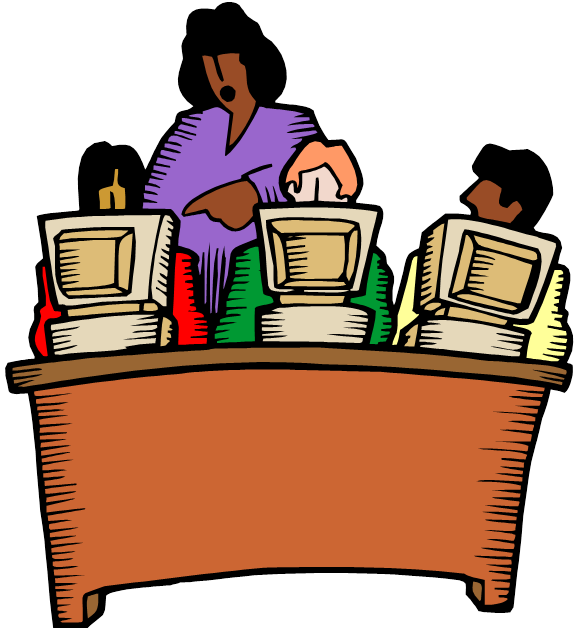 44
Employer Responsibilities
Keep records of injuries and illnesses
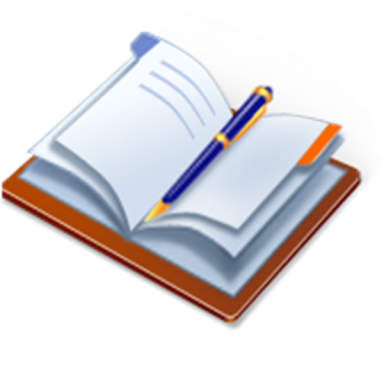 45
Employers are required to
Keep records of injuries and illnesses
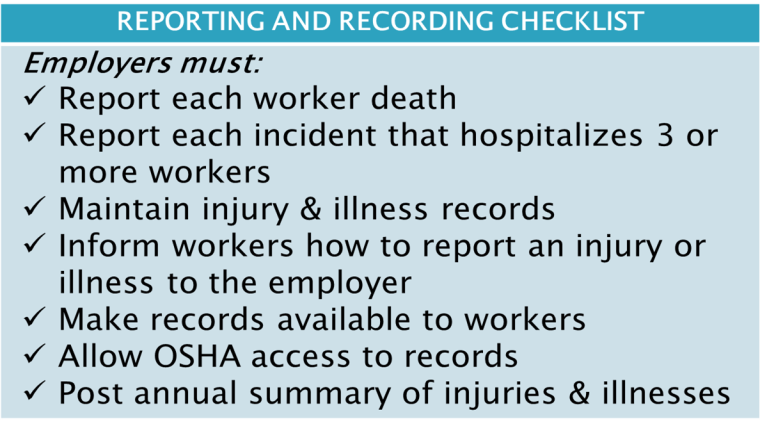 46
Forms to keep
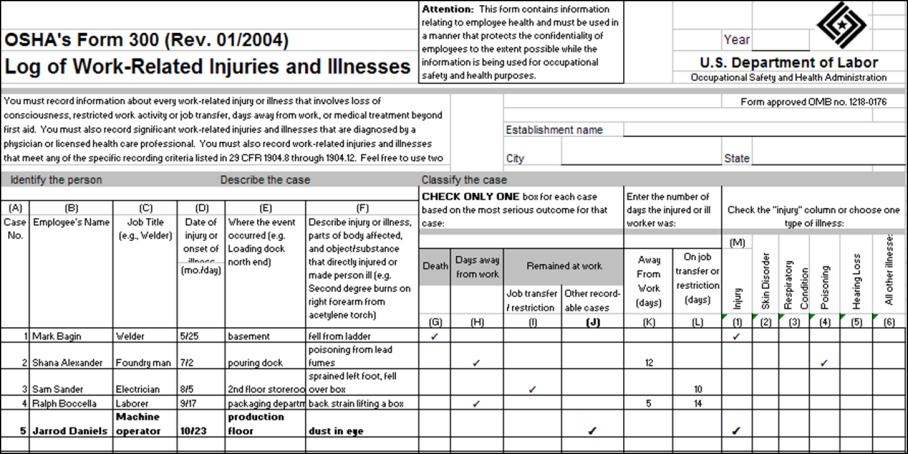 47
Forms to Keep
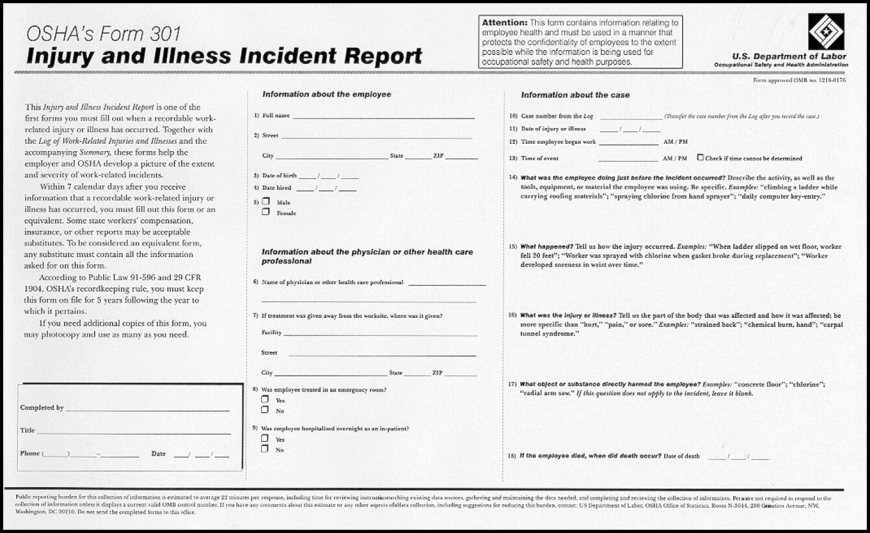 48
Forms to keep
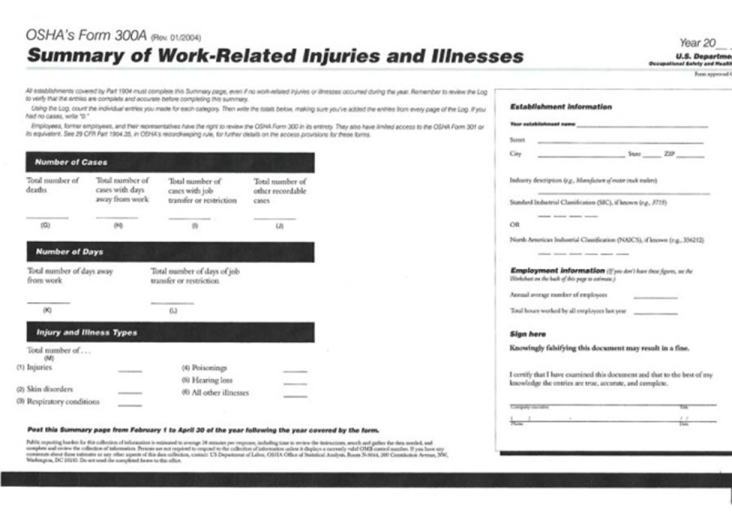 49
Work related?
An injury or illness is work related when:
 An event or exposure in the work environment either caused or contributed to the resulting condition, or
 Significantly aggravated pre-existing injury or illness
50
Exceptions
General public vs. employee
 Result of non-work event or exposure
 Voluntary participation in wellness program or recreational activity
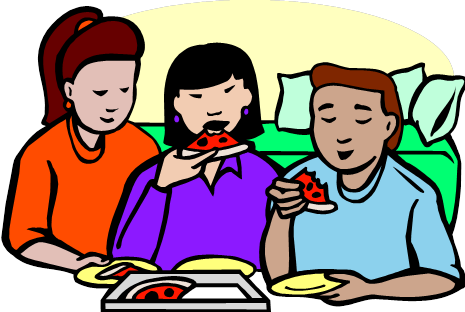 51
Exceptions
Accident while commuting to or from work
 Common flu or cold
 Mental illness unless employee voluntarily presents employer with a medical opinion that it is a work-related mental illness
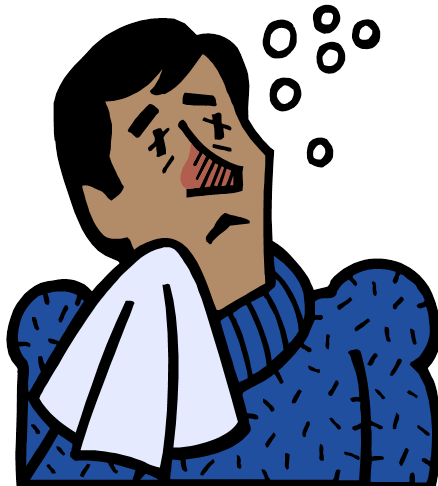 52
Exceptions
Eating, drinking or preparing food for personal consumption
 Result of doing personal tasks outside of normal work hours
 Result of personal grooming, self-medication for non-work related illness or self-inflicted
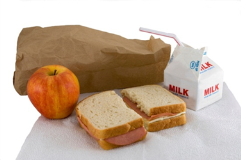 53
Is this work related?
George was in Green bay, Wisconsin to attend safety training at the Technical College. The employer paid for his training.

While walking to the classroom he slipped on melted snow in the entryway and broke his right arm.
54
Is this work related?
George checked into a hotel in Eau Claire, Wisconsin. He had worked 3 days supervising field application of nutrients.

On his way back to the hotel his truck was hit when someone ran a red light. George received severe injuries to his left side including a broken hip and crushed leg.
55
Is this work related?
Juan had to go out for a part for the machine he was fixing.

He goes to the parts store and on his way back decides to stop at the bank. Walking across the parking lot he trips on the curb and sprains his wrist.
56
Medical Treatment or First Aid
Medical Treatment DOES NOT include:
 Dr. Visit for observation or counseling
 Diagnostics
 (x-rays, blood tests)
 First aid
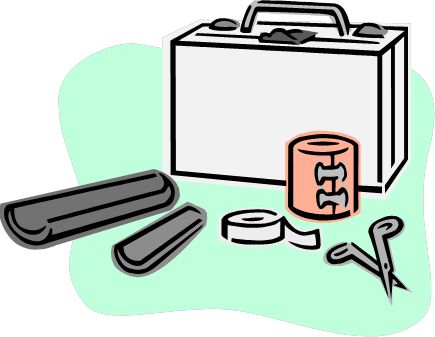 57
What is first aid?
Use of a temporary immobilization device during transport
 Drilling a nail
 Eye patches
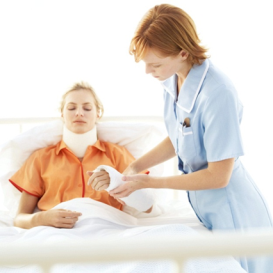 58
First Aid
Removing foreign substances with eye washes or cotton swabs
 Using finger guards
 Drinking fluids for relief of heat-related illness
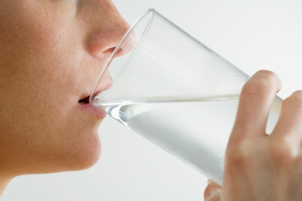 59
First Aid
Over-the-counter non-prescription medication and non-prescription strength
 Administering tetanus immunization
 Cleaning, flushing or soaking wounds
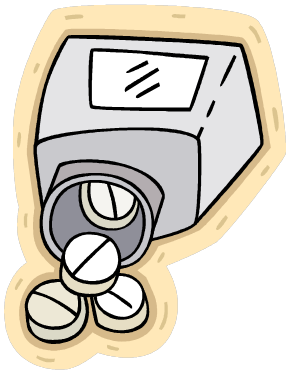 60
First Aid
Using wound coverings such as Band-Aids, steri-strips, or butterfly bandages
 Applying hot/cold treatments
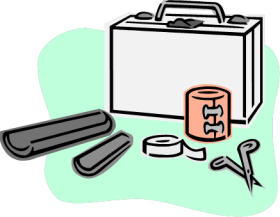 61
What is medical treatment?
Immunizations - rabies
 Wound – closing devices, stiches, staples
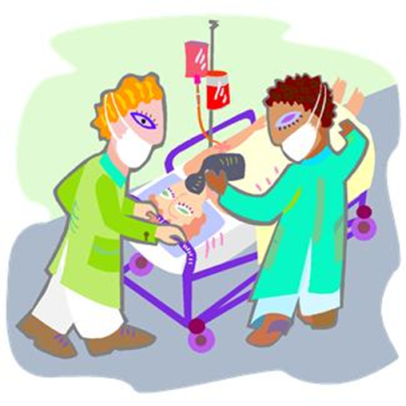 62
What is medical treatment?
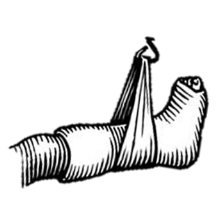 Device used to immobilize parts of the body
 Physical therapy or chiropractic treatment

 Dosages of prescription medication
63
Medical Treatment
Dosages of prescription medication
64
Automatic Recording Criteria
Fracture of bones or teeth
 Punctured ear drum
 Cancer only if caused by work related exposure
 Chronic irreversible disease
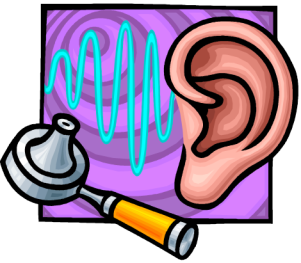 65
Special Recording Criteria
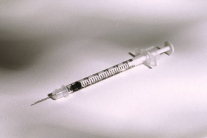 Needle sticks and sharps injuries
 Medical removal from specific duty
 Occupational hearing loss 10 dB STS and 25 dBA in same ear
 Tuberculosis if work related
66
Employer Responsibilities
Provide and pay for PPE
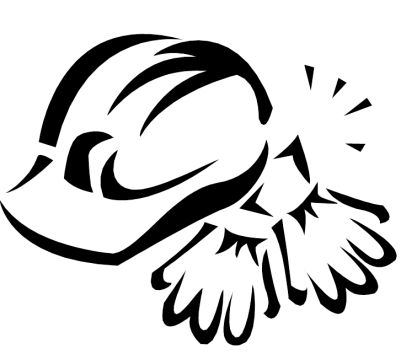 67
Employer PPE Responsibilities
Determine if PPE should be used to protect their workers
 Train employees on proper usage and care of the PPE
 Replace or maintain PPE
 Periodically review, update and evaluate PPE program
68
Employee PPE Responsibilities
Wear the PPE properly
 Attend training session
 Care for, clean and maintain PPE
 Inform the supervisor of any needed repair or replacement
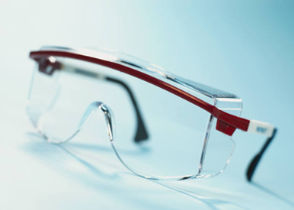 69
Section four:OSHA standards
70
What are OSHA standards?
Four categories:
 General Industry 1910
 Construction 1926
 Maritime 1915, 1916, & 1918
 Agriculture 1928
71
Reading a standard
29 CFR 1910.21
 29 = title for labor
 CFR = Code of Federal Regulations
 1910 = General Industry
 .21 = subpart (walking and working surfaces)
72
29 CFR 1910.23 (d)(1)(i)
.23 pertains to guarding floor and wall openings and holes (for definitions of these terms see 1910.21)
 “wall opening” = an opening at least 30” high and 18” wide, in any wall or partition, through which persons may fall.
73
29 CFR 1910.23 (d)(1)(i)
(d) = stairways, railings and guards
74
29 CFR 1910.23 (d)(1)(i)
(1) = Every flight of stairs having four or more risers shall be equipped with standard stair railings or standard handrails as specified in paragraphs (d)(1)(i) through (v) of this section, the width of the stair to be measured clear of all obstructions except handrails
75
29 CFR 1910.23 (d)(1)(i)
(i) On stairways less than 44 inches wide having both sides enclosed, at least one handrail, preferably on the right side descending.
76
Standards
29 CFR 1928.57(b)(1)(ii)
77
29 CFR 1928.57(b)(1)(ii)
OSHA Labor Code of Federal Regulations
 1928 = Agriculture standard
78
29 CFR 1928.57(b)(1)(ii)
.57 = guarding of farm field equipment, farmstead equipment and cotton gins
79
29 CFR 1928.57(b)(1)(ii)
(b) = farm field equipment
80
29 CFR 1928.57(b)(1)(ii)
(1) = Power take-off guarding
81
29 CFR 1928.57(b)(1)(ii)
(iii) = All tractors shall be equipped with an agricultural tractor master shield on the rear power take-off except where removal of the tractor master shield is permitted by paragraph (b)(1)(iii) of this section. The master shield shall have sufficient strength to prevent permanent deformation of the shield when a 250 pound operator mounts or dismounts the tractor using the shield as a step.
82
General Duty Clause
(a) Each employer –
 (1) shall furnish to each of his employees employment and a place of employment which are free from recognized hazards that are causing or are likely to cause death or serious physical harm to his employees;
 (2) shall comply with the OSH standards promulgated under this act
 (b) each employee shall comply with OSH standards are all rules, regulations and orders issued pursuant to this Act which are applicable to his own actions and conduct.
83
Standards
Many of the standards cross between industries (general industry and construction) depending on the issue.
84
Section five:How inspections are conducted
85
OSHA inspection priority
86
Stages of an inspection
There are 4 major stages of an OSHA inspection:
Presenting credentials
Opening conference
The walk around
Closing conference
87
Inspections
Conducted at reasonable times and without prior notice

 Credentials displayed
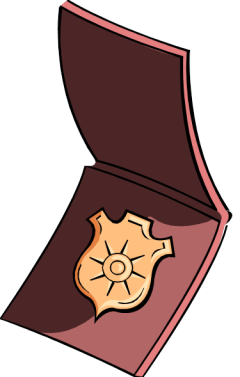 88
Inspections
Visit selection and purpose

 Inspector determines the route to be taken
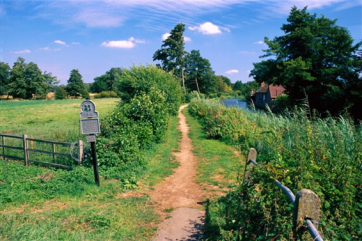 89
Inspections
Work disruptions minimized
 Pictures, measurements and instrument readings will be recorded
 The person who accompanies the inspector should take the same records
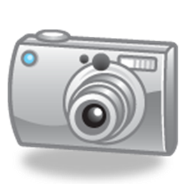 90
Inspections
Injury/illness records, hazard communication program reviewed
 Closing conference
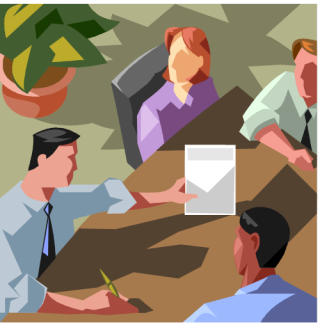 91
Inspections
Explanation of appeal rights

 Issue citations
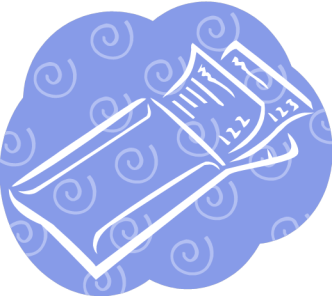 92
Citations and penalties
CSHO writes report
 Area Director reviews report, makes final decision on citations or penalties
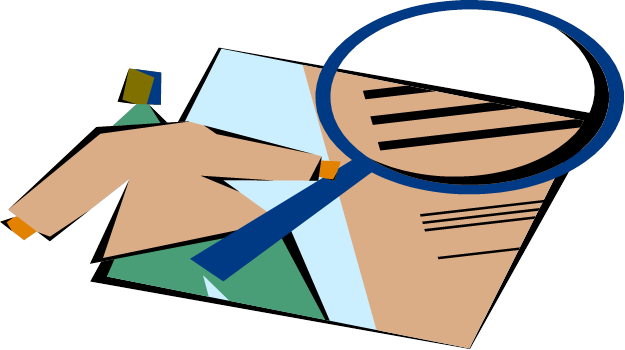 93
Citations
Regulations allegedly violated
 General Duty Clause
 Time set for abatements
 Penalties
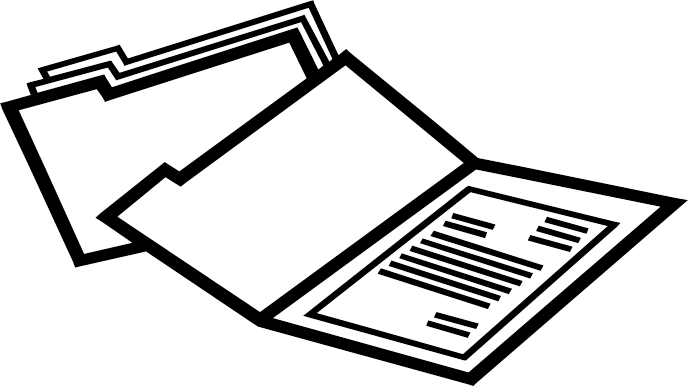 94
Citations
Certified mail
 Post a copy of citation at or near violation for 3 days or until it is fixed
 Inform workers of the corrections
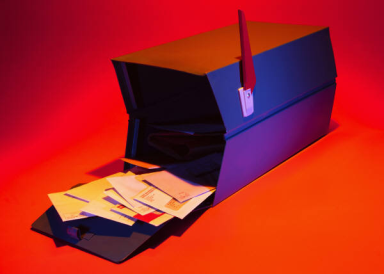 95
Citations and Penalties
96
Other penalties
Failure to abate
 Falsifying information
 Violation of posting
97
Employers can
Request extensions for abatement

 Petition for modification of abatement
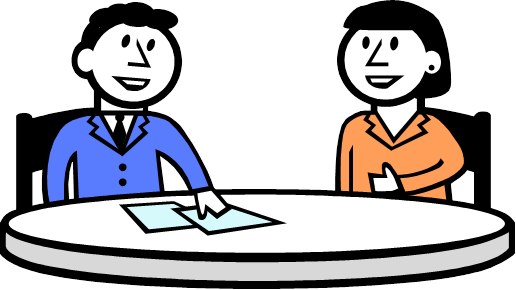 98
Appeals
Can disagree with an OSHA citation
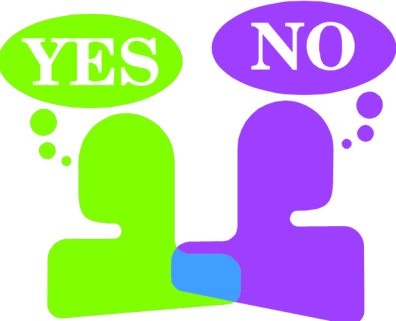 99
Appeals
Request an informal conference 
 Inspection
 Citations
 Penalties
 Notice of contest
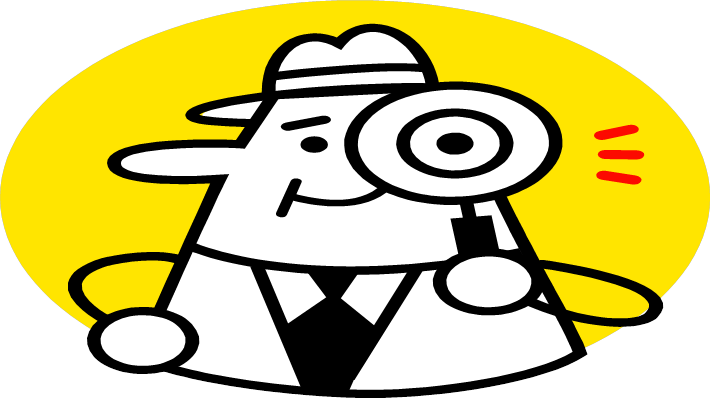 100
Appeals
May reach a settlement agreement with OSHA
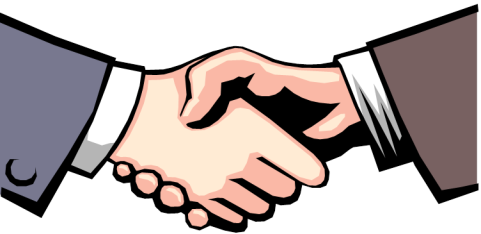 101
Appeals
Submit in writing within 15 working-day contest period
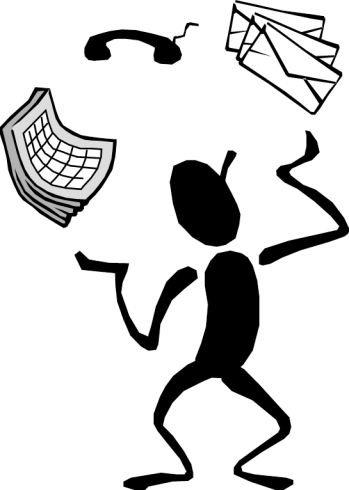 102
Appeals
Participate in the hearing
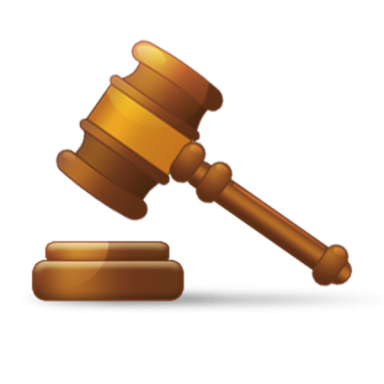 103
Section six: where to get help
104
Within the workplace
Employer/supervisor
 MSDSs
 Labels and warning signs
 Owner’s manuals
 Employee orientation manuals
 Procedure instructions
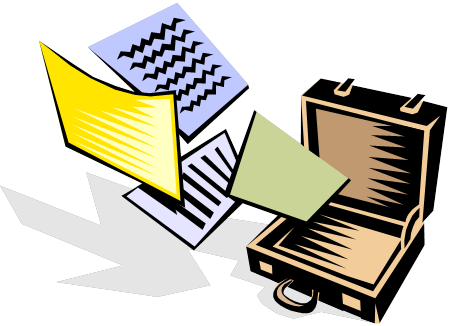 105
Outside the workplace
OSHA website: www.osha.gov
 OSHA offices
 www.cdc.gov/niosh
 Education centers
 Community organizations
106